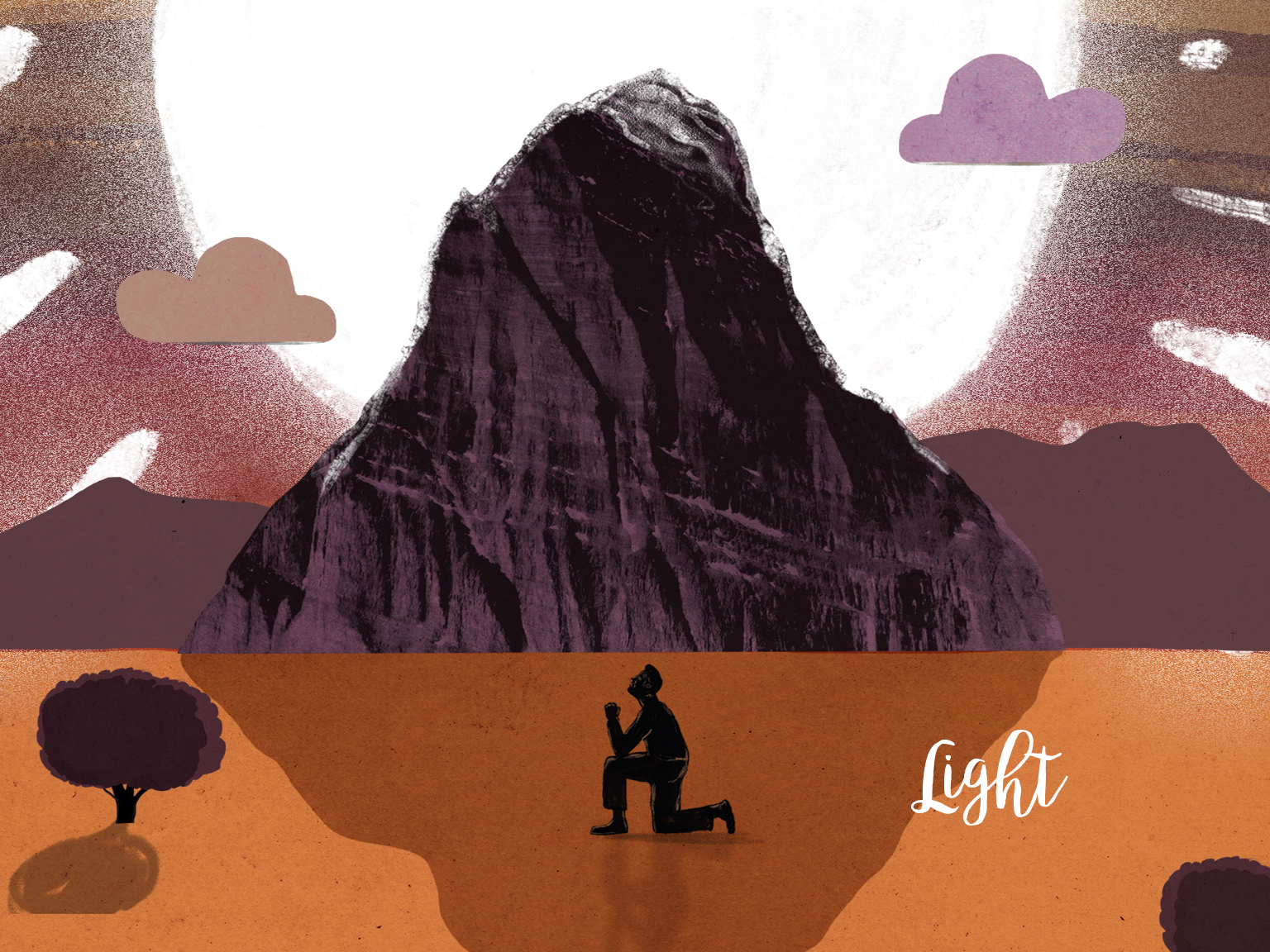 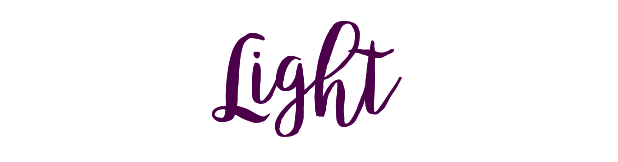 Send me your light and your faithful care, let them lead me; let them bring me to your holy mountain, to the place where you dwell. Then I will go to the altar of God, to God, my joy and my delight, I will praise you with the lyre, O God, my God.
Psalm 43:3-4
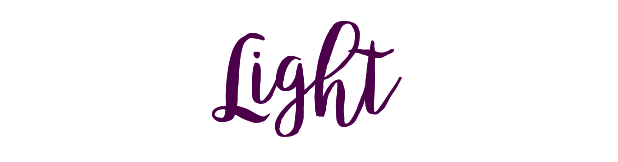 Pray that we would know the leading of God’s light – Ask that God’s ways for us would become increasingly clear.
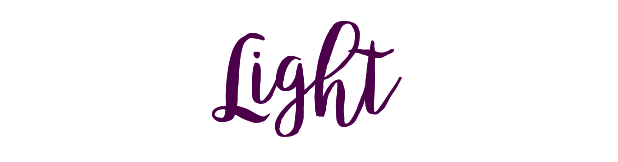 Pray that God would light up our times of worship by his presence – Ask God for a fresh awareness and experience of him in our church services.
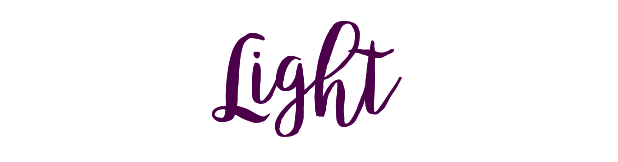 Pray that the light of God would bring joy to our life together – 
Ask that God would lift any heaviness and gloom hanging over our church life and bring a renewed sense of joy.
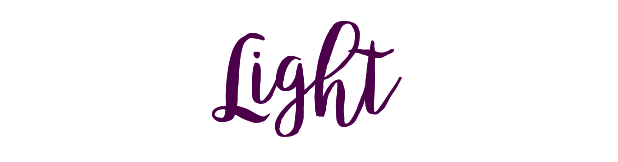 Pray that we would delight in God and his ways for us – Ask for a spirit of delight in God and thankfulness to him in all we do as a church.